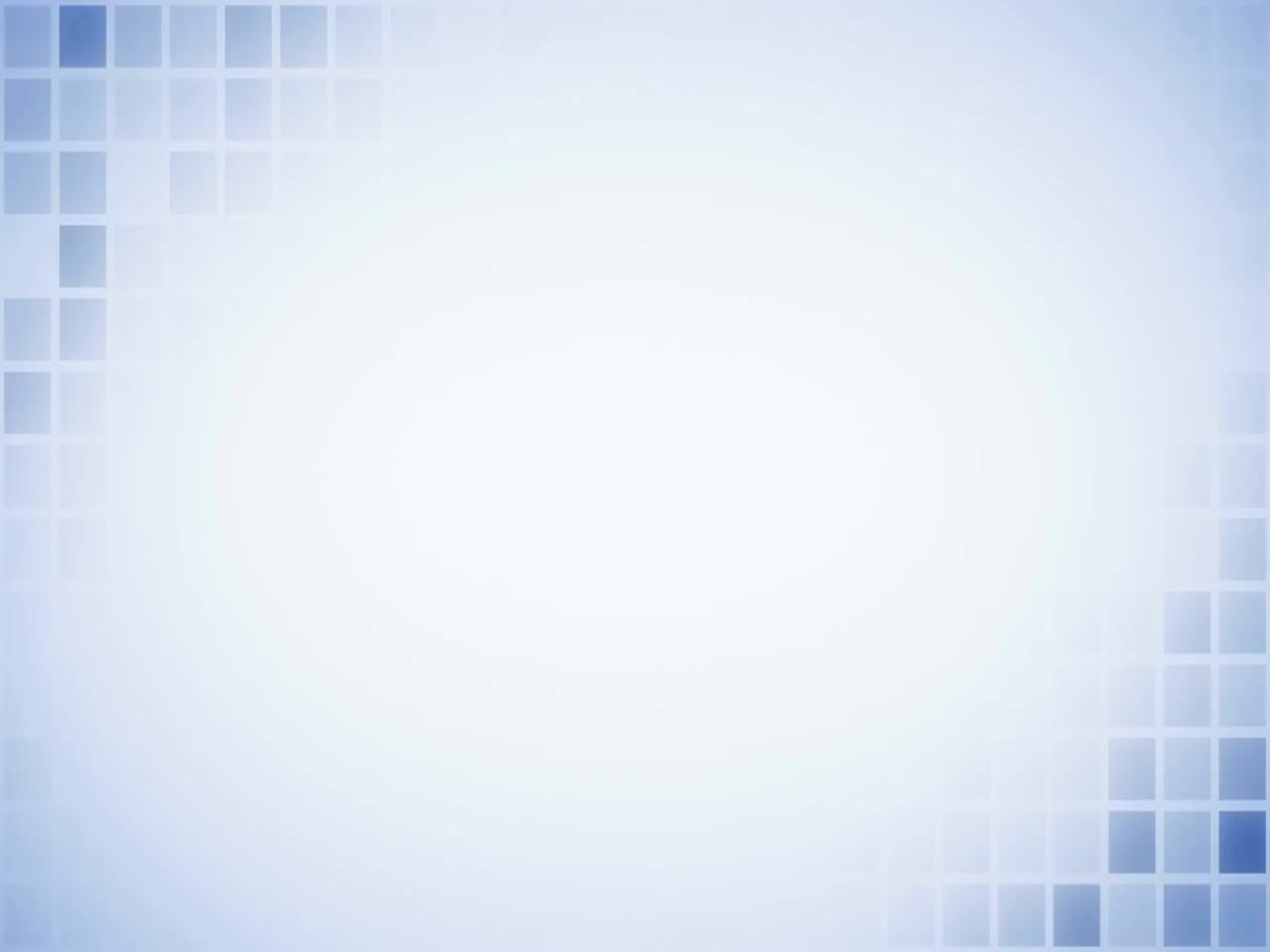 Лайфхак на тему:
«3 практических совета, как улучшить общение с дошкольниками».
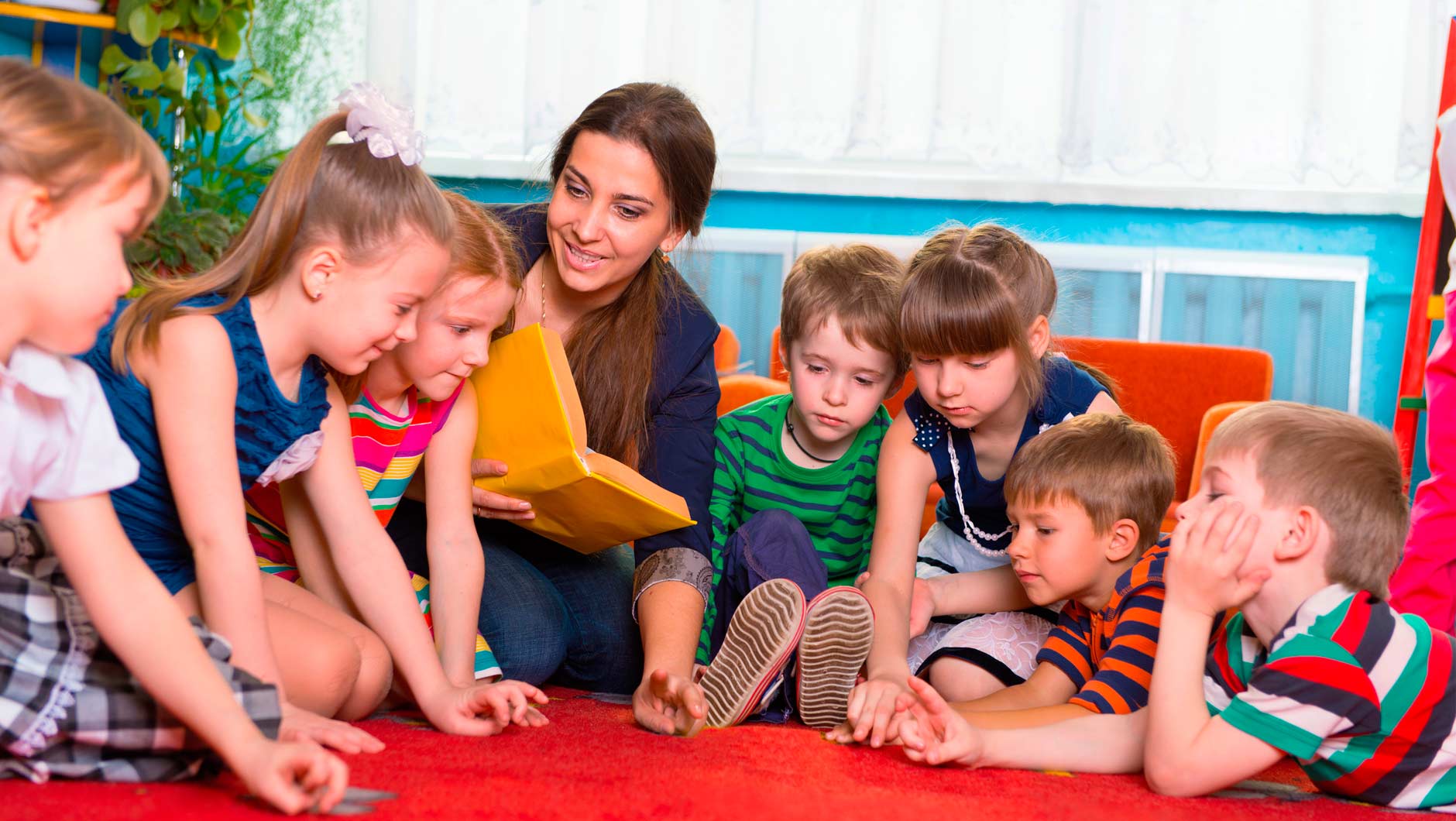 Подготовила: 
Евгения Андреевна Зюзина
(воспитатель логопедической группы МБДОУ ЦРР – детского сада № 11 «Рябинка» Г. о. Подольск)
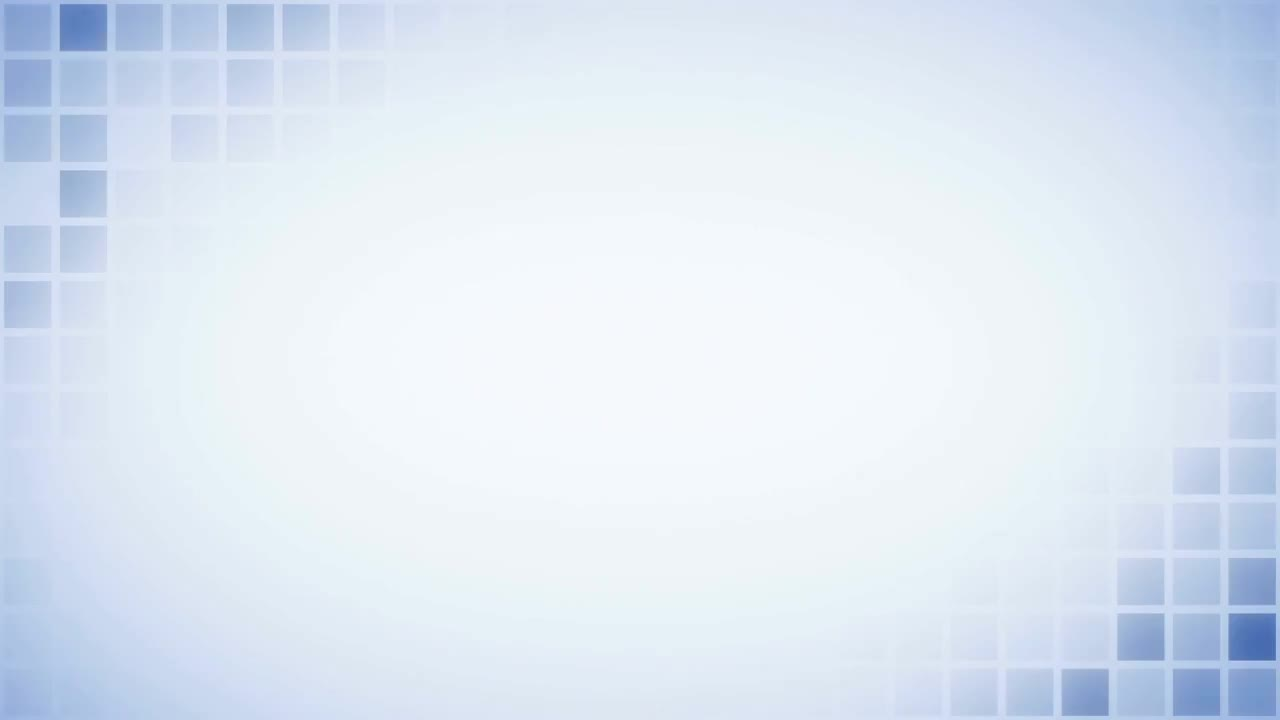 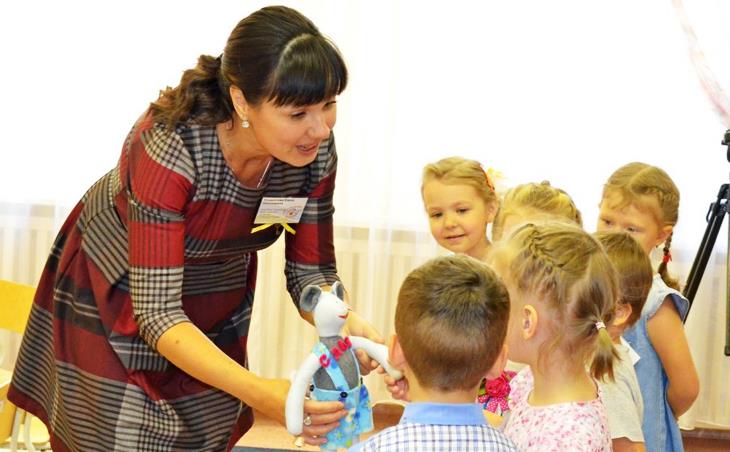 Основные понятия:
Лайфхак – полезный совет.
Общение – взаимодействие.
Педагог – мотиватор, источник языкового материала, эксперт.
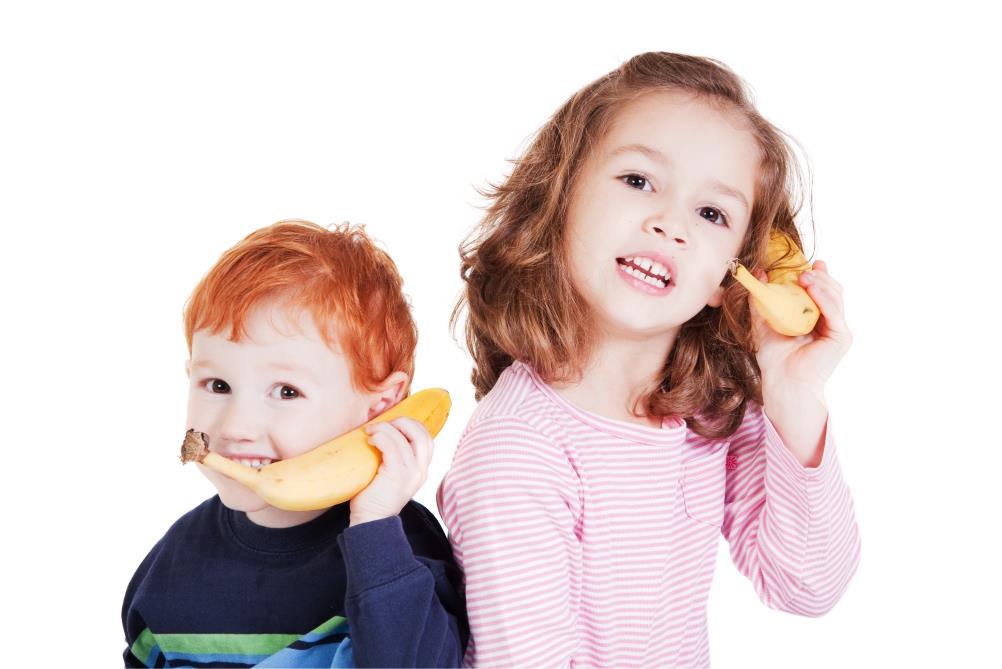 Принципы взаимодействия -
1. диалогичность;
2. вариативность;
3. доброжелательность;
4. опора на положительное в ребенке;
5. позитивная эмоциональность;
6. развивающаяся субъективность.
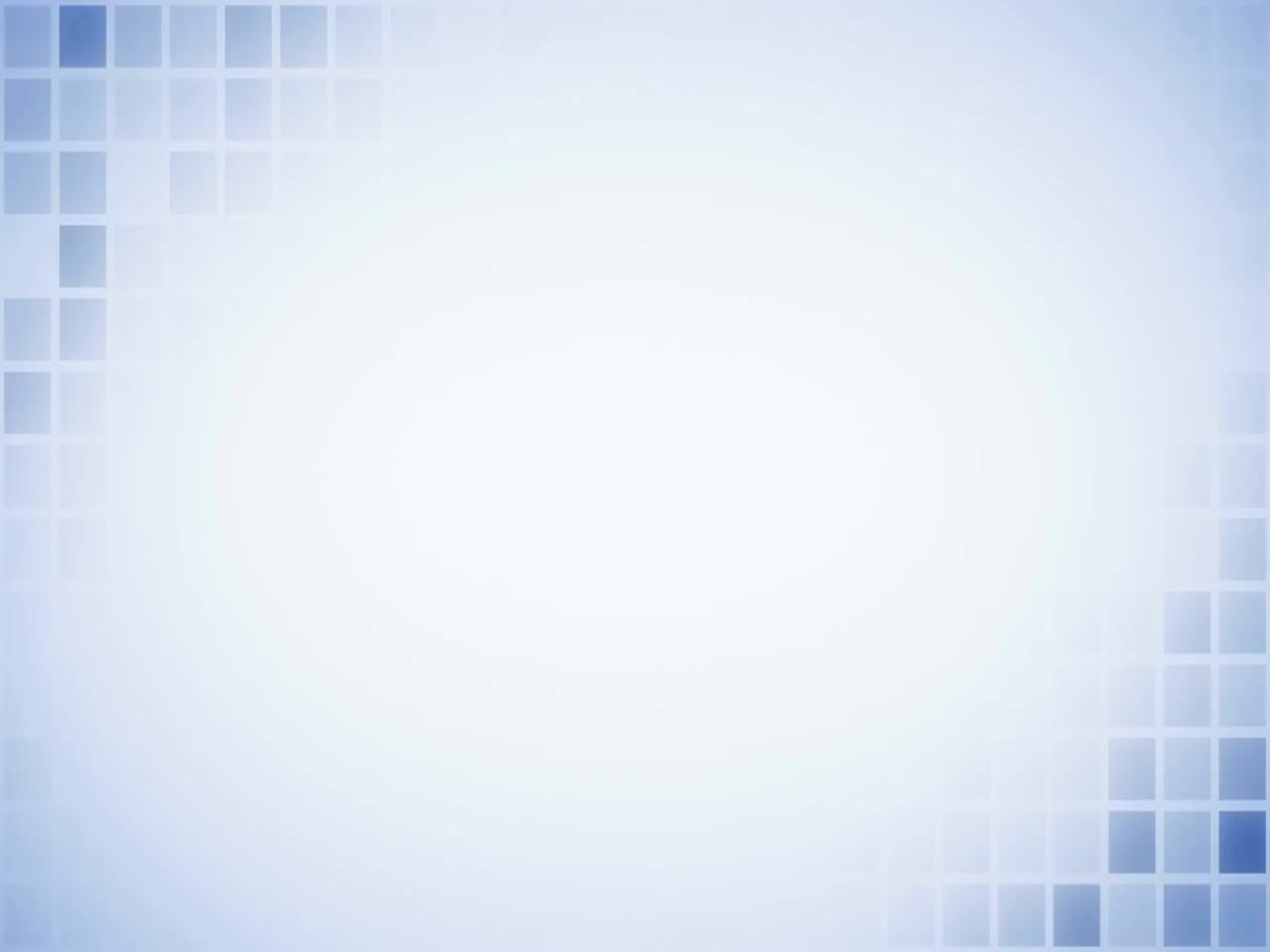 1й совет «Создавайте условия для развития речевой деятельности детей»
«Важно уметь создавать пространство для диалога, чтобы ребенок проявлял себя…»
                                   Н.Е. Веракса
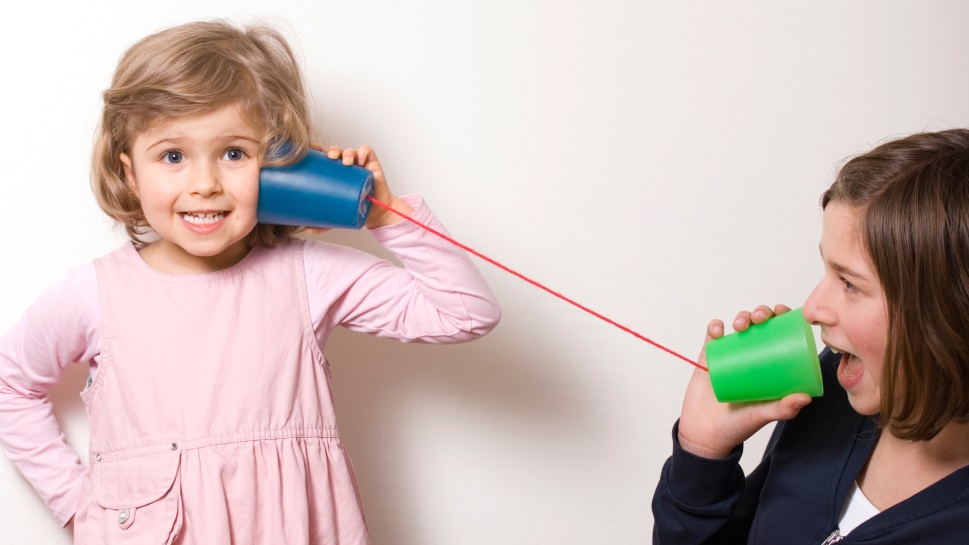 Сформулируйте открытую форму вопросов:
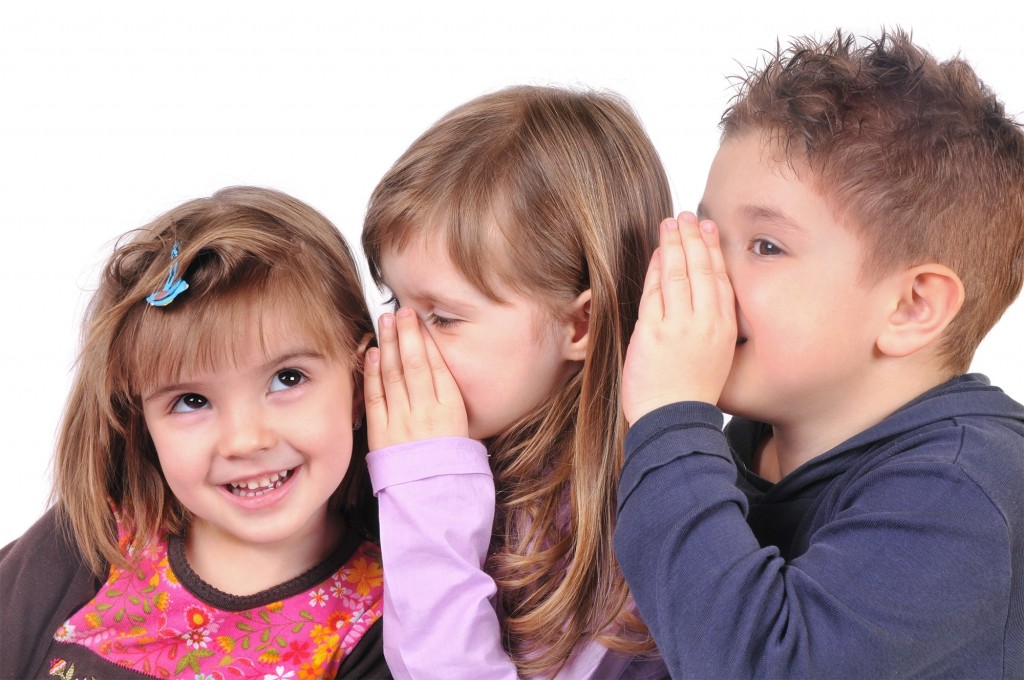 Тебе понравилось сегодня в детском саду?
У тебя в группе есть друзья?
Ты любишь есть кашу на завтрак?
Вам нравится рисовать?
Ты расстроен?
Ребята, вы узнали сегодня что-то новое?
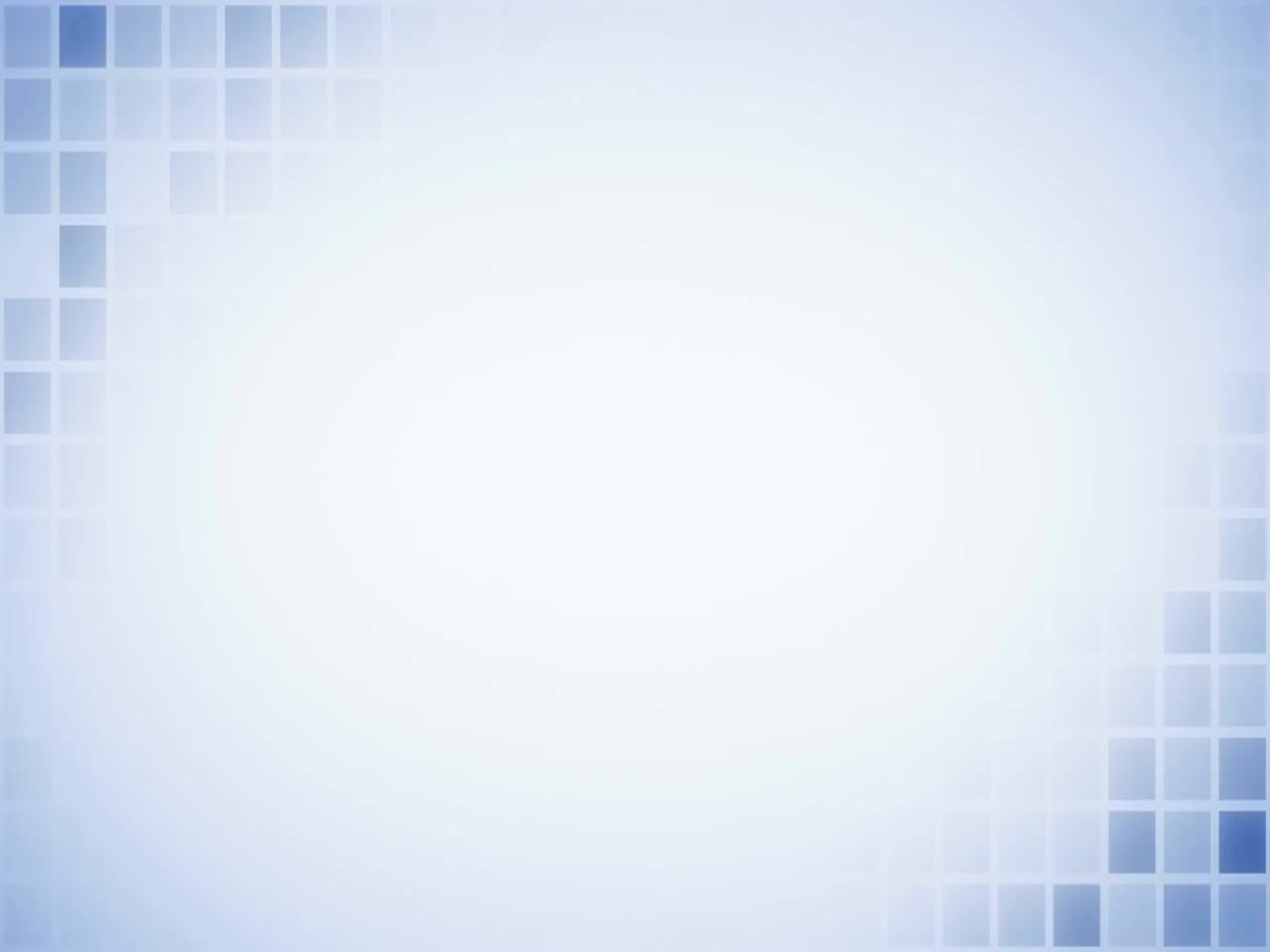 2й совет «Обращайте внимание на невербальные средства общения»
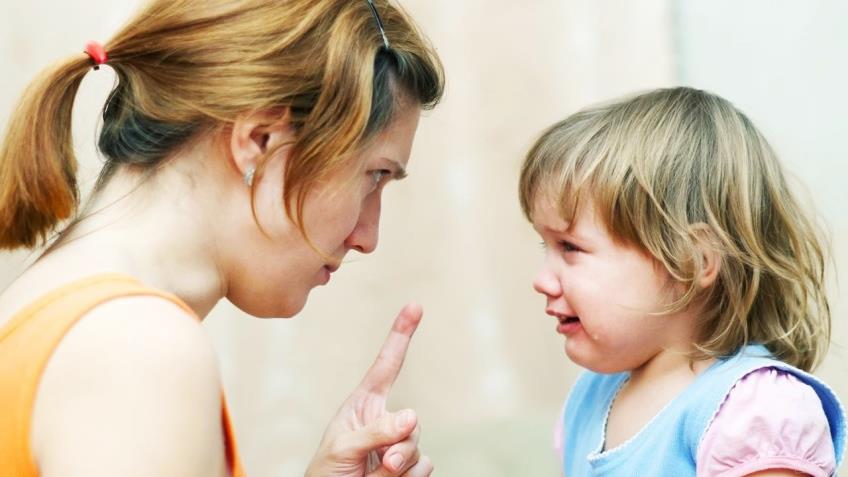 Ребенок дошкольного возраста быстрее реагирует на смысловую составляющую высказывания педагога или на внешнее оформление фразы?
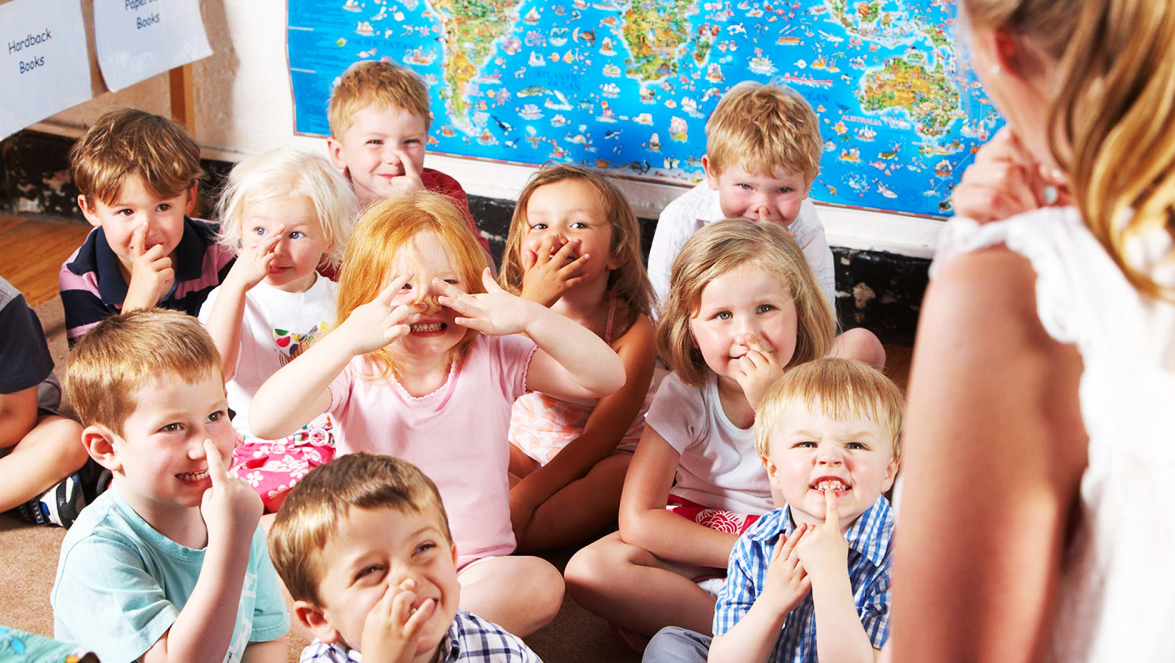 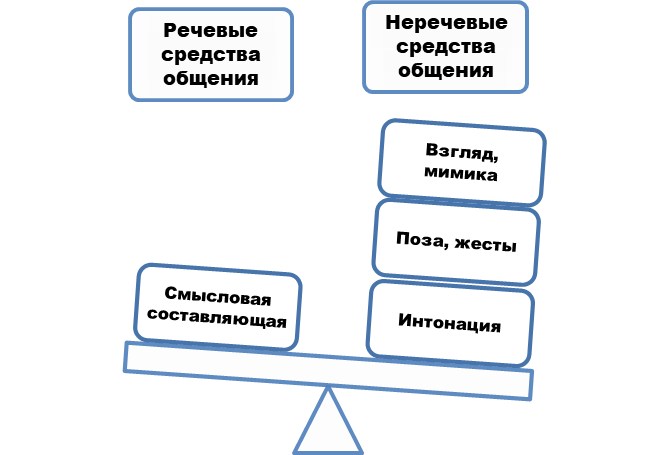 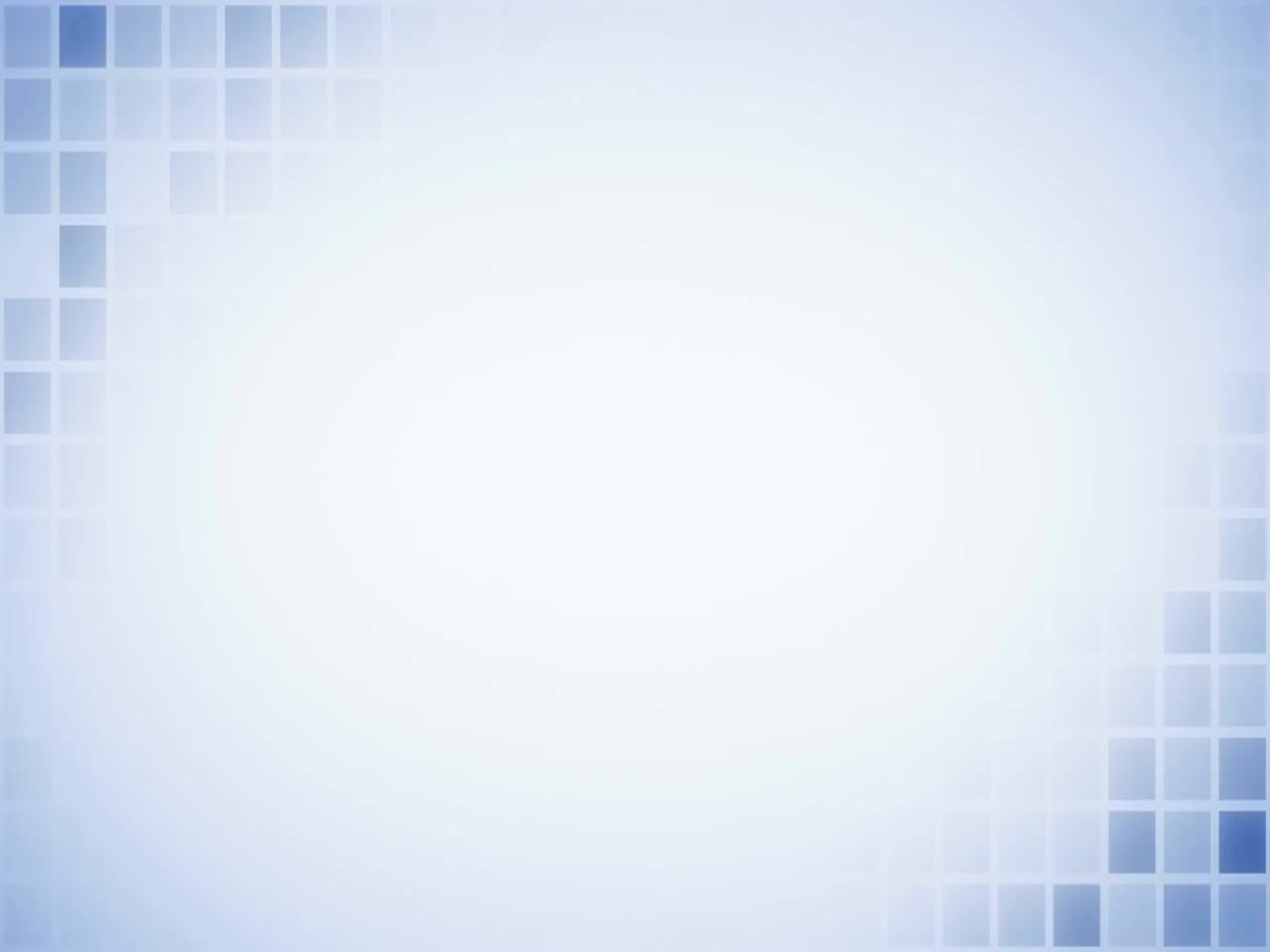 3й совет «Будьте источником  вдохновения и поддержки  для ребенка»
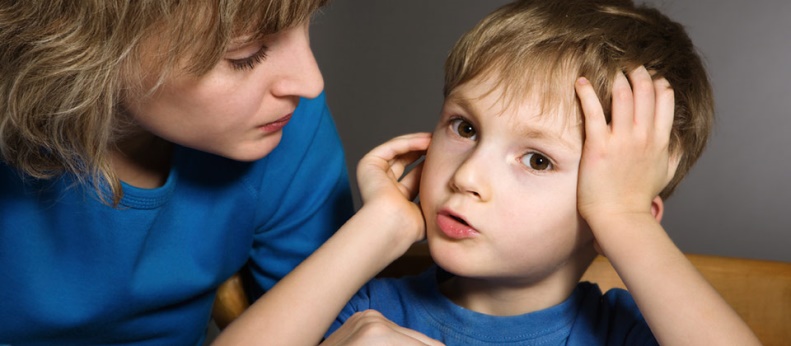 «Дети — это не пустой сосуд, который мы должны наполнить, а факел, который мы должны зажечь».
                                              Аристотель
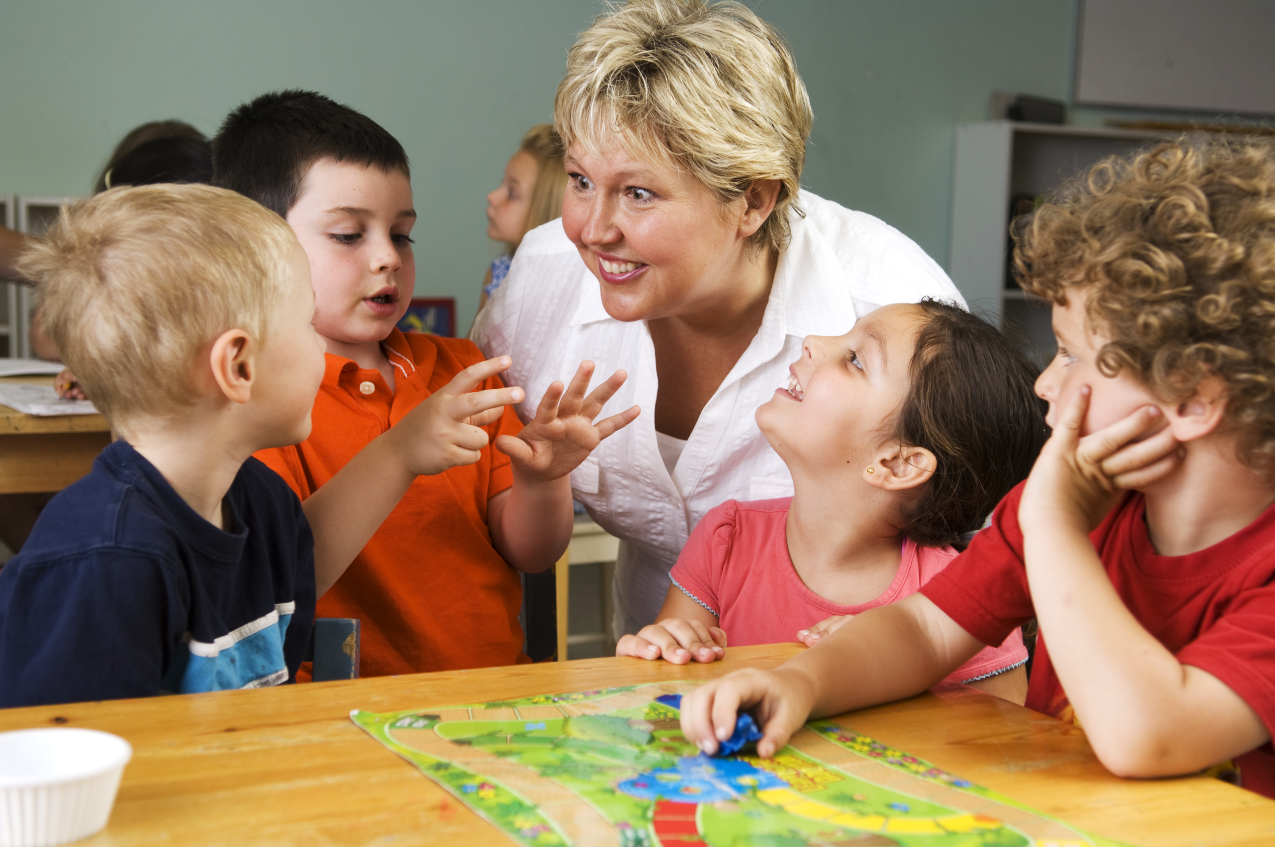 Сформулируйте вывод о ценности положительного поощрения ребенка в любых видах детской деятельности.
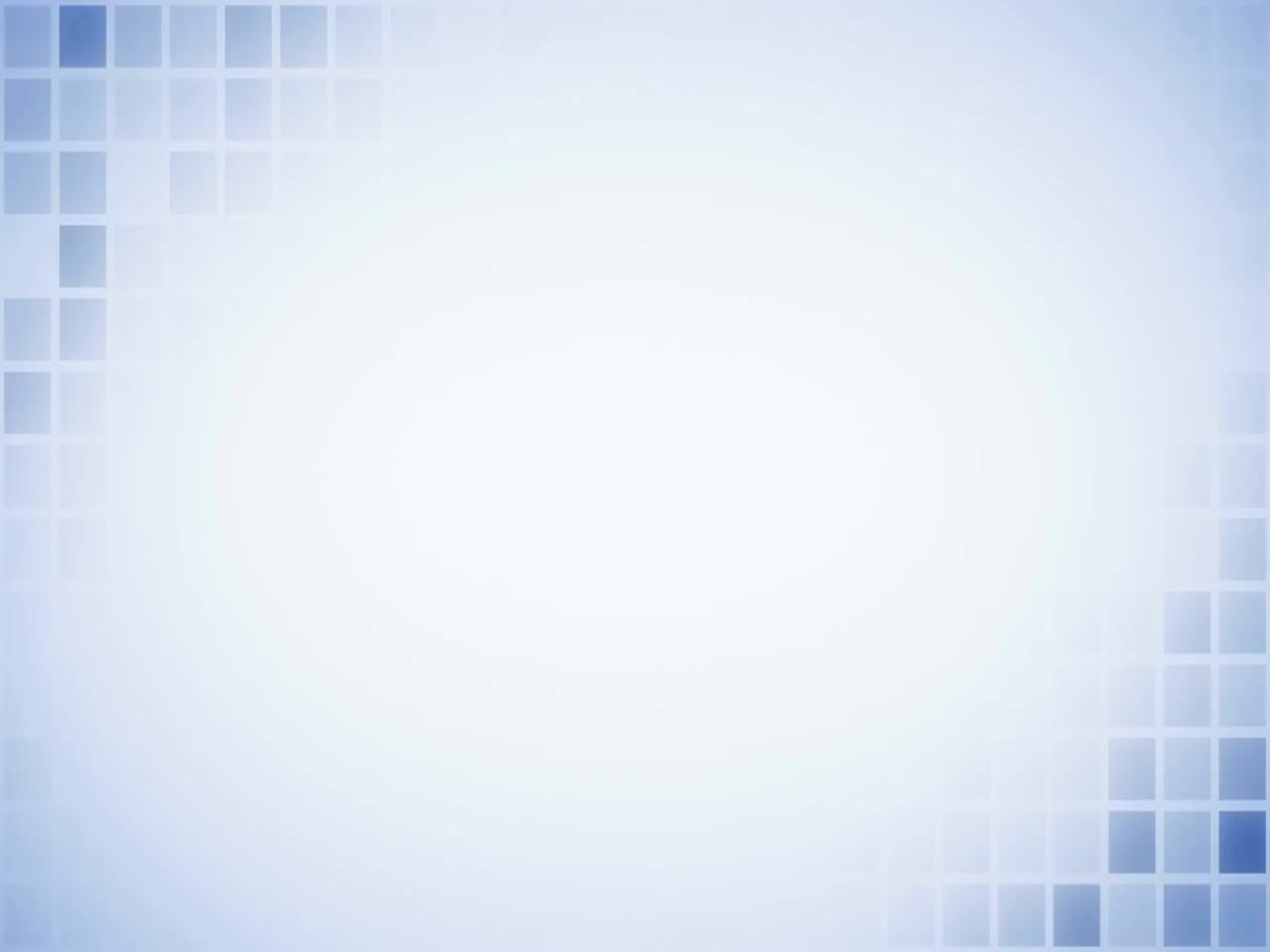 Заключение
Закончи высказывание:
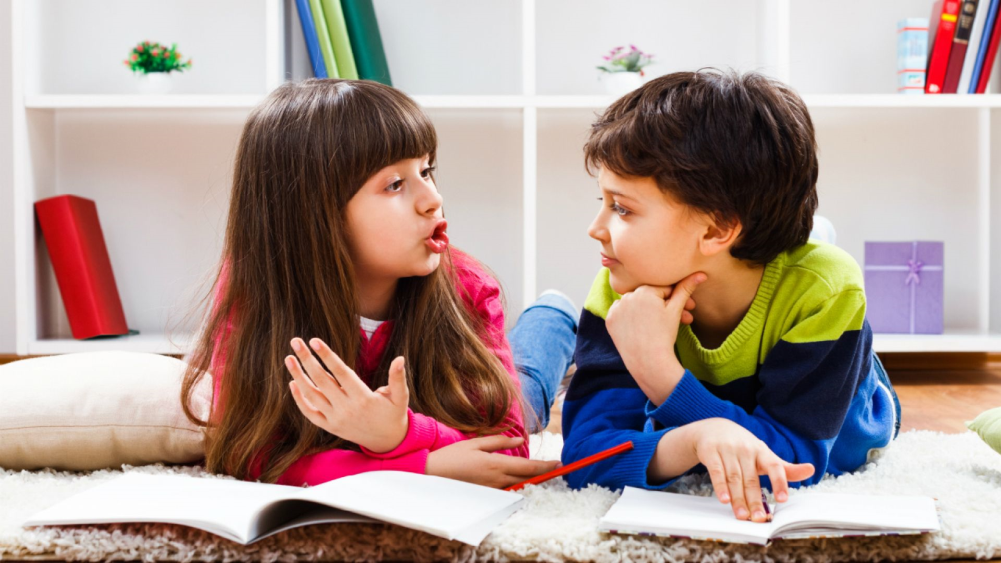 Самым важным в общении с ребенком я считаю…
Конфликтные ситуации в общении с детьми чаще всего возникают во время…
Позитивный характер общения с детьми можно отметить в следующих ситуациях взаимодействия…
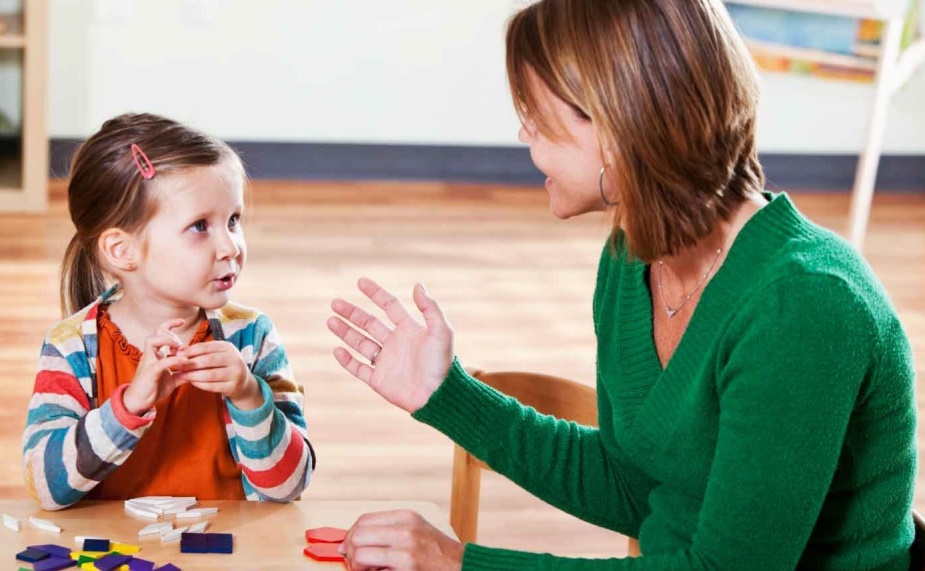 Хочу дать собственный совет, как улучшить общение с детьми в группе. А именно…
Полученные сегодня практические советы пригодятся мне в …
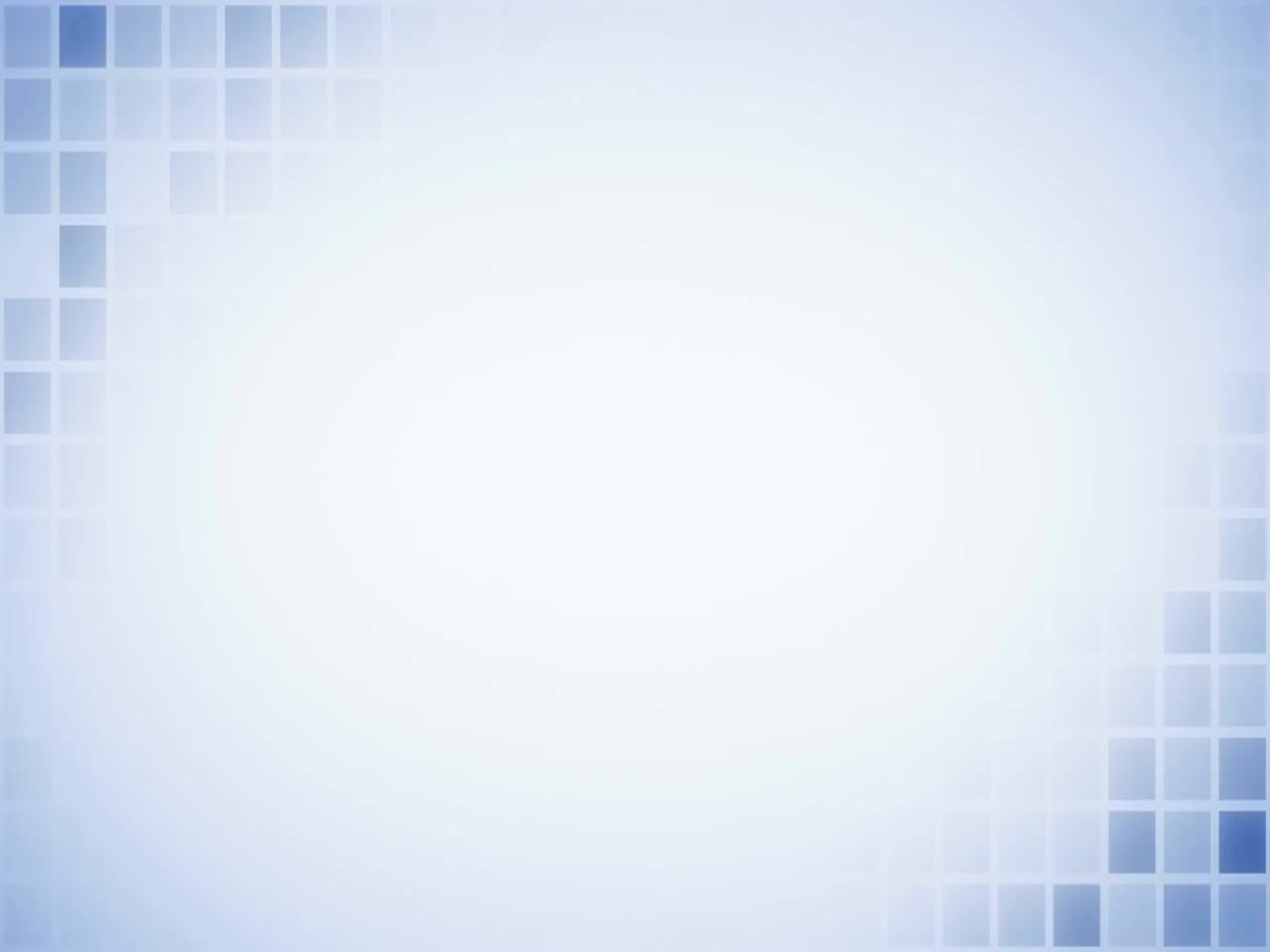 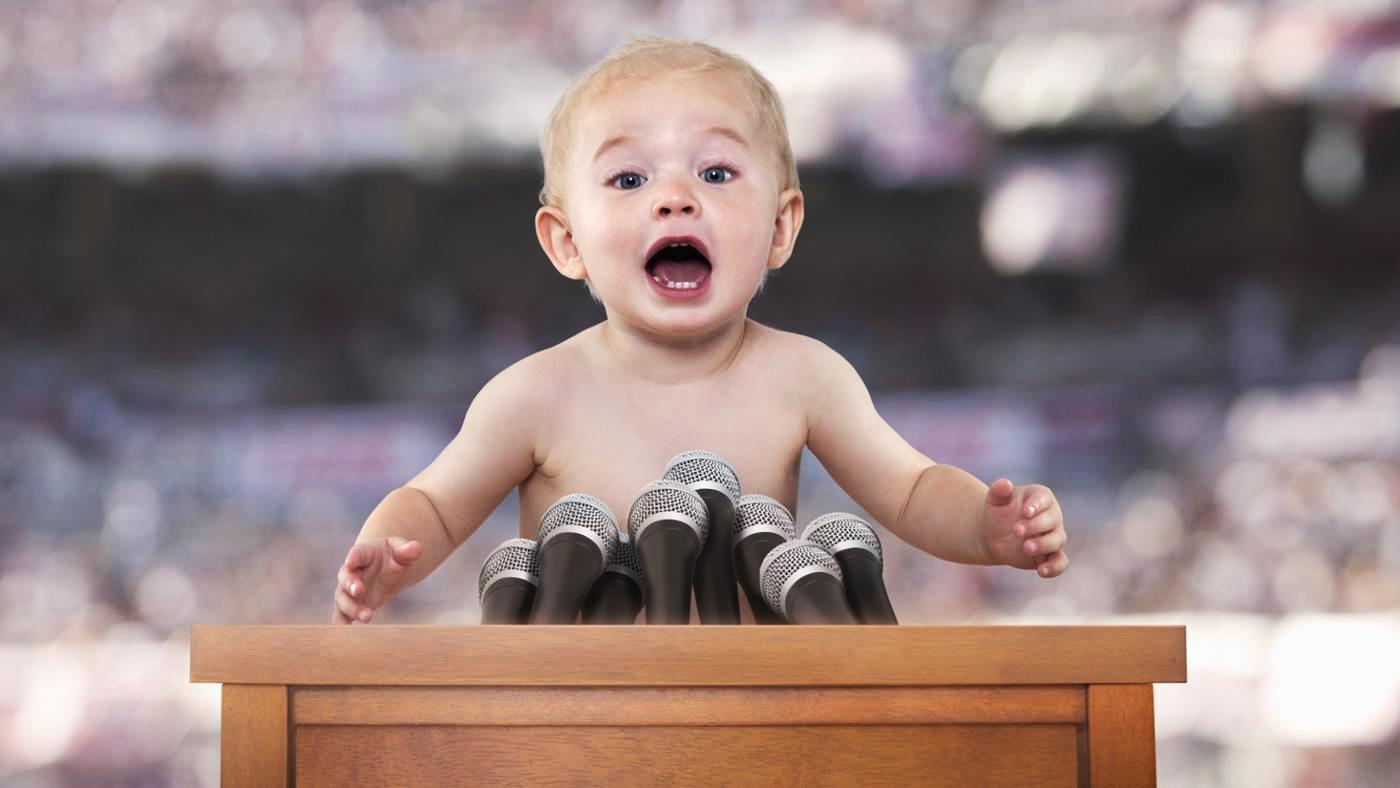 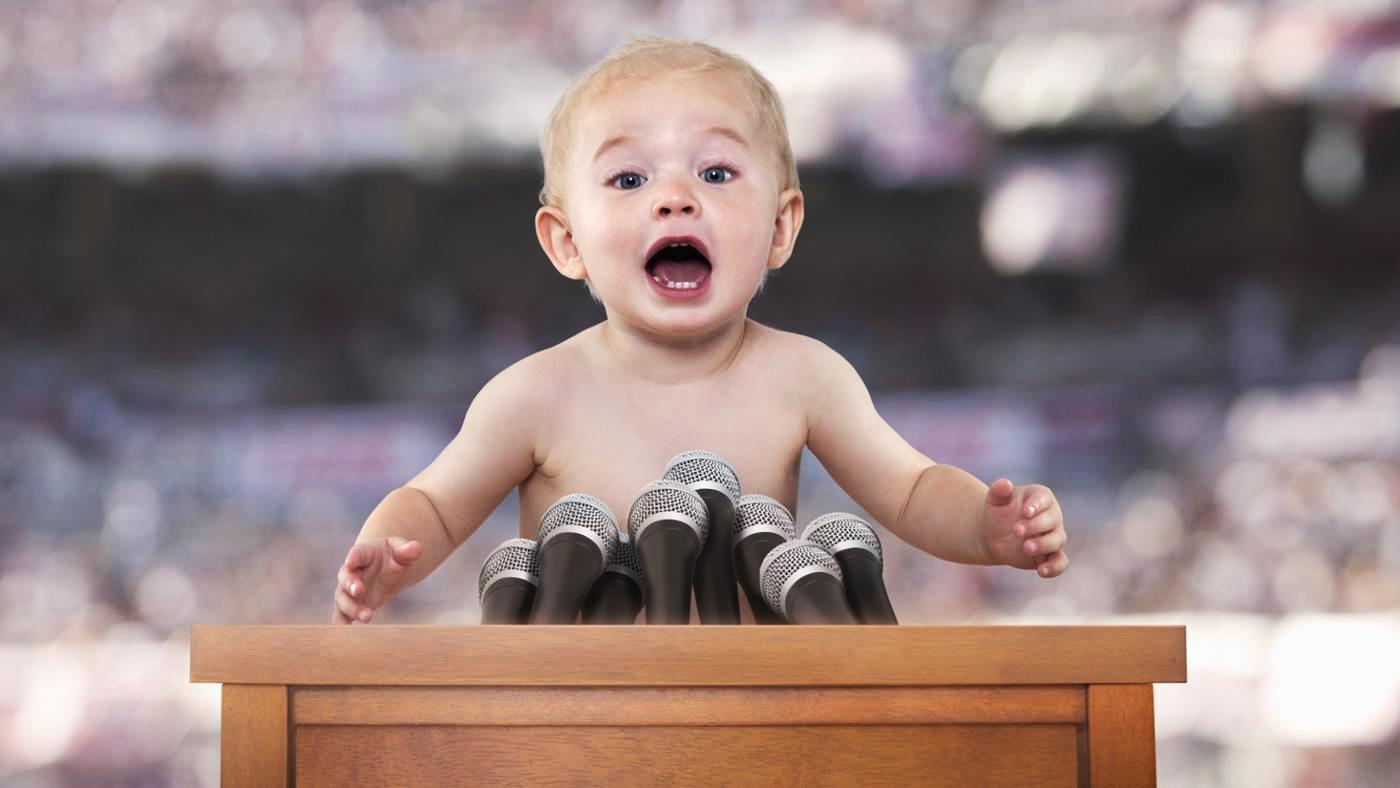 Практические советы:
стимул для рефлексии собственных коммуникативных умений;
импульс к созданию обстановки эмоционального благополучия детей;
призыв к организации благоприятной среды для позитивной коммуникации и социализации ребенка.
Благодарю за внимание.
Приглашаю к дальнейшему профессиональному общению.